Okvirna odluka Vijeća 2008/841/PUP od 24.oktobra 2008.godine o borbi protiv organiziranog kriminala
Studentica: Lamija sarić
Mentorica: Prof.dr. Hajrija sijerčić čolić
Sarajevo, april 2020.godine
uvod
Organizirani kriminal je teško definisati i još uvijek nije prihvaćena univerzalna definicija. 
Jedan od razloga jeste što je organizirani kriminal dinamična i kompleksna pojava i ukoliko bi prilikom definisanja došlo do izostavljanja odnosno do šturog definisanja ovog pojma to bi otvorilo mogućnost učiniocima takvih djela da nalaze 'rupe' u zakonu i time izbjegnu sankcionisanje.
Osvrt na odluku koja je prethodila
Odluka koja je prethodila je Zajednička akcija 98/733/JHA od 21.decembra 1998.godine o kažnjivosti sudjelovanja u zločinačkoj organizaciji u državama članicama EU.
Ovom odlukom je bilo određeno da zločinačku organizaciju čini struktuirana organizacija sa više od dvije osobe koje djeluju na duži vremenski period sa namjerom obavljanja kažnjivih djelatnosti sa ciljem sticanja finansijske ili druge imovinske koristi, a koje se kažnjavaju lišavanjem slobode sa trajanjem najmanje četiri godine ili strožijom kaznom. 
Takva se ponašanja kažnjavaju efikasnim, proporcionalnim i odvračujućim krivičnim kaznam.
Može biti kažnjena svaka osoba (pravna ili fizička).
Cilj donošenja odluke
Cilj ove odluke je kriminaliziranje krivičnih djela povezanih sa sudjelovanjem u zločinačkoj organizaciji, zatim ujednačavanje zakona zemalja EU o kriminalizaciji tih krivičnih djela i utvrđivanju kazni za njih.
Stuktura i sadržaj
Sastoji se od 12 članova 
Na početku su definisani pojmovi zločinačke organizacije te struktuiranog udruživanja kao ključni pojmovi ovog dokumenta. 
Zločinačkom organizacijom se smatra strukturirano udruženje više od dvije osobe, uspostavljeno u određenom vremenskom razdoblju, koje zajednički djeluju s namjerom da počine kaznena djela koja su kažnjiva oduzimanjem slobode ili za koja se određuje pritvor u najdužem trajanju od najmanje četiri godine ili ozbiljnija kazna, kako bi, izravno ili neizravno, ostvarile financijsku ili drugu materijalnu korist. 
Strukturirano udruženje znači udruženje koje nije nasumično uspostavljeno za neposredno počinjenje kažnjivog djela, niti treba imati formalno definirane uloge za svoje članove, neprekidnost članstva ili razvijenu strukturu.
Struktura i sadržaj
Djela koja su okarakterizovana kao krivična djela a vezana su za zločinaču organizaciju su:
aktivno sudjelovanje u krivičnim radnjama organizacije poznavajući njen cilj ili namjeru da počini krivična djela i
dogovor o počinjenju krivičnih djela, a da se nužno ne sudjeluje u njihovu počinjenju.
kazna
Kazne za pomenuta djela su:
prvo djelo je kažnjivo najdužom kaznom zatvora najmanje između dvije i pet godina, a
drugo djelo je kažnjivo istom najdužom kaznom zatvora kao i kazneno djelo na koje se odnosi dogovor, ili najdužom kaznom zatvora najmanje između dvije i pet godina.
Odgovornost pravne osobe
Pored fizičkih osoba uređeno je da i pravne osobe mogu biti odgovorne, a koje počini odgovorna osoba djelujući privatno ili kao dio tijela pravne osobe te koja je na vodećem položaju unutar pravne osobe u smislu da je zastupa ili donosi odluke u ime pravne osobe ili provodi nadzor nad pravnom osobom. 
Kazne za pravne osobe moraju biti učinkovite, razmjerne i odvračujuće, te bi trebale uključivati i novčane kazne, a mogu uključivati i druge kazne (npr.oduzimanje prava na javnu potporu; privremenu ili trajnu zabranu obavljanja komercijalnih aktivnosti i ustanova koje su korištene za počinjenje kaznenih djela; stavljanje pod sudski nadzor; sudsku likvidaciju poslovanja i sl.).
Sudska nadležnist
Sudska nadležnost zemlje članice EU mora obuhvaćati krivična djela koja je na cijelom ili na dijelu njezinog područja, bez obzira na to gdje je zločinačka organizacija utemeljena ili gdje obavlja kriminalne aktivnosti; koja je počinio njen državljanin ili su počinjena u korist pravne osobe uspostavljene na području dotične zemlje.
Kada je učinjeno krivično djelo pod sudskom nadležnosti nekoliko zemalja članica i kada na osnovu istih činjenica te države mogu pokrenuti istragu tada one trebaju surađivati kako bi odlučile koja će država od njih pokrenuti istragu protiv počinitelja a sa glavnim ciljem centralizacije postupka u toj jednoj državi članici.
Sudska nadležnost
Posebnu pažnju treba obratiti na sljedeće elemente:
gdje je krivično djelo počinjeno,
nacionalnost ili prebivalište počinitelja, 
zemlju porjekla žrtve i 
područje na kojem je počinitelj pronađen.
Na državama članicama je dužnost da u svoja zakonodavstva uvedu sve odredbe ove odluke i da na taj način poduzmu potrebne mjere kojima se jamči primjena ovih odredbi te da na taj način obezbijede sigurnost svojih građana.
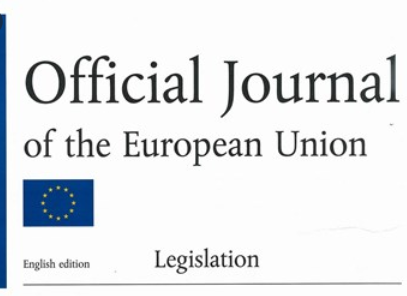 Pomenute dokumente možete naći na ovim linkovima i na taj način se detaljnije informisali o istim:
Okvirna odluka Vijeća o borbi protiv organiziranog kriminala iz 2008.godine(2008/841/PUP)
 https://eur-lex.europa.eu/legal-content/hr/TXT/?uri=LEGISSUM%3Ajl0011 

Zajednička akcija o kažnjivosti sudjelovanja u zločinačkoj organizaciji u državama članicama EU (98/733/JHA)
https://eur-lex.europa.eu/legal-content/EN/TXT/PDF/?uri=OJ:L:1998:351:FULL&from=RO
HVALA NA PAŽNJI 